CBD
Cannabidiol (CBD) - compound found in resin flower of cannabis plants
New Policy - Effective June 6, 2019, Postal Bulletin Publication 22521 
to be incorporated at a later date in Publication 52, as new Section 453. 

  Mailer complies with all applicable federal, state, and local laws pertaining to hemp production, processing, distribution and sales 

  Mailer retains records (lab test reports, licenses, compliance reports,….) no less than 2 years after date of mailing
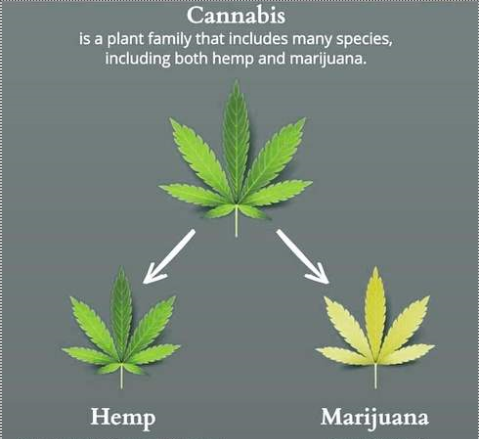 Mailability
 Mailable - Domestic and US Possessions, Territories or Freely Associated States 
 Non-Mailable - International and Military (APO/FPO/DPO)
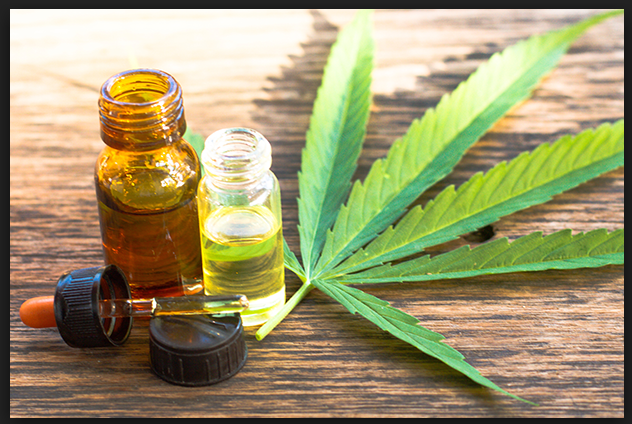 Standards Available:
All Types of Postage and Product Services
Extra and Special Services 
Returns – Mailer is responsible for customer’s return process
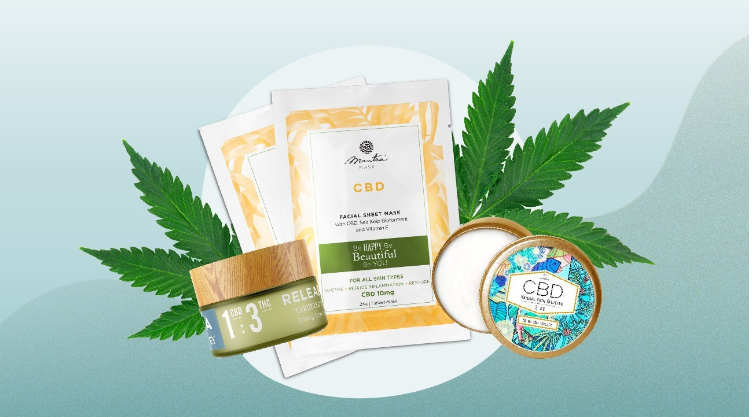 Advertisements – existing USPS policy applies. CBD and hemp derived products are mailable as long as they are not prohibited by other laws. In doubt, consult with PCSC in NY. 

 Questions: Mary.J.Collins@usps.gov
[Speaker Notes: Mailer’s Responsibility
Comply with the applicable laws and retain records
 Know their product and apply proper packaging]